Lecture 4
Strategic Management and Advanced for sports organizations

Summer School
SPORT EVENT MANAGEMENT
lionelmaltese.fr
Lionel Maltese
Maitre de Conférences Aix Marseille University – CERGAM IAE Aix-en-ProvenceAssociate Professor Sport BUSINESS Management Kedge Business SchoolAssets Manager ATP – WTA Events and consulting Member of the Executive Committee FFT – Roland Garros – BUSINESS STRATEGY
Athletes as suppliers for the   « show content »
Key synergistic  resources « Heart »
Deployment resources  « Lung »
Market-based resources




Partnership – 
Sponsorship

Privates - Public – Media
Activation
CRM
Negociation
Sport 
Management
Communication
Hospitality
management
CRM
Sport 
Performances
Reputation
Stadium

Ticketing
Commercial Brand

Merchandising
Hedonism
Brand 
Management
Co-branding
Social networks &
capital

Public Relations
Resources
Intangible Resources « Event expressiveness »
CRM 
BtoB Networks
Commercial resources linked to products & services and profit centers
Competencies
Focus on Relational Business Models
How to implement ?
How to involve ?
How to maintain ?
How to create dependency and control the external environment ?
Relational (« Meetic ») Business Model
CRM
Negociation
SPONSORSHIP
Offer attractivity

SPONSORSHIP
PR
Visibility
CSR
Media rights
Ticketing
2
1
REPUTATION
SOCIAL
CAPITAL
BRAND
4
7
8
5
3
Interpersonnal
Networking
Sport
Management
PHYSICAL
SUPPORT
6
Hospitality
Management
resources
competencies
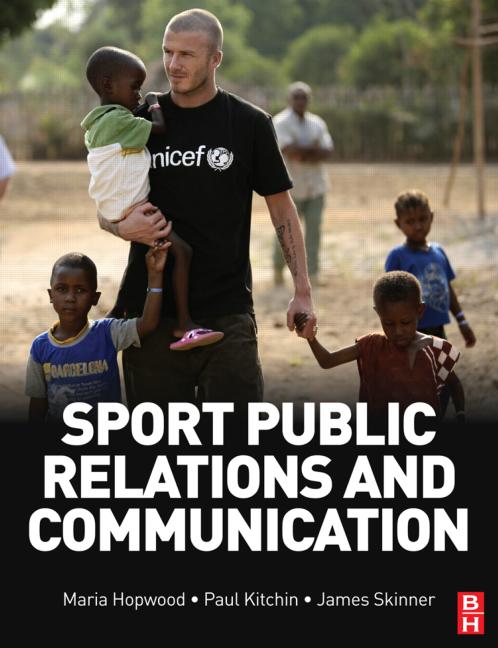 Concepts
RBV first model for a sport organization
Partnership Resources
Reputational
Resources
Resources 

portfolio
PROPERTIES
?
Relational Resources
Player
Coach (club only)
Physical     Resources
Core
Competencies,
Capabilities
Organizational team, 
Managers
Performance, Sucess
Sport Success
Financial Sucess
Public Sucess
Long Term
Relational resources as pivotal
To generate profit with Public Relations & Hospitality

With the support of Social capital & Networking core compencies

With the understanding of sports events organizations as « THE PLACE TO BE » !

BtB markets and relationships
Focus on Relational ressources and the offer
Public Relations
SKODA TOUR DE FRANCE VIP PROGRAM
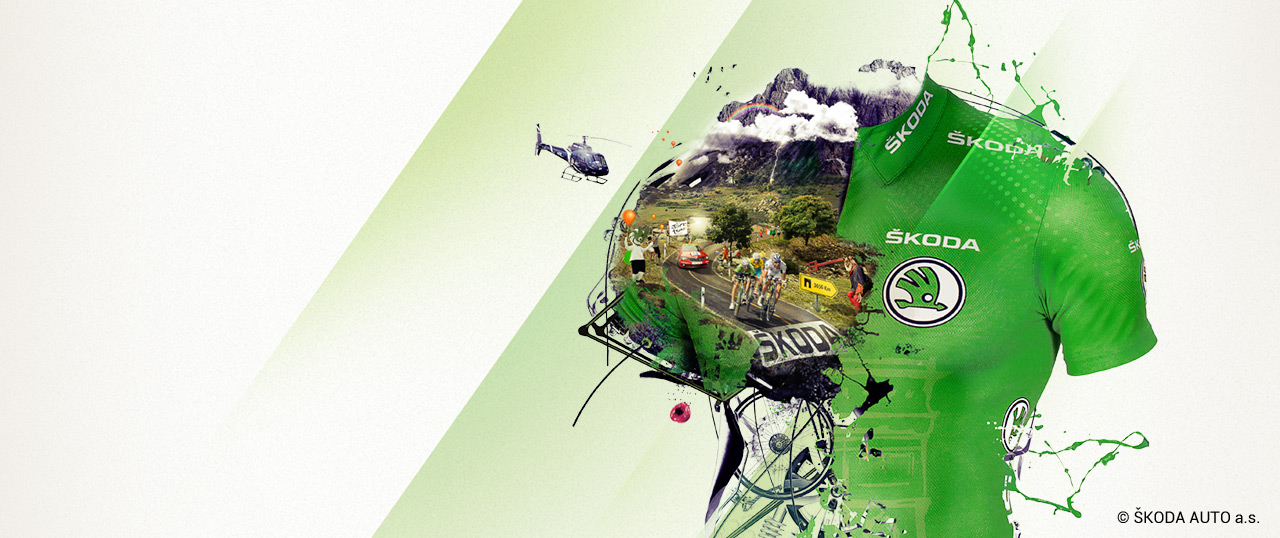 Your CONTENT (Brand Equity)
The relation = 

Your social capital

Your individual relationships

Your support (place) = hospitality = way of life (french touch for instance) 

Your optimization = sport as emotional moment and place to generate extrabusinesses
Public Relations (PR) ?
Public Relations is a management function which tabulates public attitudes, defines the policies, procedures and interest of an organization followed by executing a program of action to earn public understanding and acceptance. " (Edward Bernays)

According to Michel Crozier (1957) : Public Relations is a set of processes used by managers to gain external publics’ sympathy and goodwill.
Public Relations activities
Public relations involves:
Evaluation of public attitudes and opinions. 
Formulation and implementation of an organization's procedures and policy regarding communication with its publics. 
Coordination of communications programs. 
Developing rapport and goodwill through a communication process. 
Fostering a positive relationship between an organization and its public constituents.
PR = Marketing asset
A very « large » communication tool : financial communication, lobbying, media, Sponsorship…

More than 200 definitions… for us : It’s a marketing activity implemented by a firm, a public or private organization, a person or a group, to create, establish, maintain or improve, on the one hand loyalty, understanding and sympathy, and on the other hand, the relationships with the public inside and outside the institution, at the origign of its development (Kotler and Dubois, 2004).
PR for events managers
Press-relations : control & development
Events creation during your event
Political PR
« People » exploitation (dedicated person in your organization)
Construction and management of relational networks inside and outside your event
 Forging an « iron cage » for your event network : be carefull about the balance between quantitative and qualitative interpersonal relationships
« Celebrity utility » : people and ex professional athletes
« Open the doors »…

Personal relationships with important CEO

Adress book

Relationships with the athletes

« Special » information access
The example of China : the importance of interpersonal relationship (GUANXI - 关系 ) in Business
The Chinese word « guanxi » (关系) refers to the concept of drawing on connections in order to secure favors in personal relations (Luo, 2000).

Key characteristics : 
Implicit mutual obligations, assurances and understanding
Attitudes toward long term social and business relationships
More than a friendship or a simple interpersonal relationship : it includes reciprocal oblogations to respond to requests for assistance.

So Guanxi means interpersonal linkages with the implication of continued exchange of favors  in my experience in a PR agency we can tranfer this phenomemon in sports events context !
pr
LOBBYING
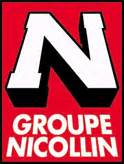 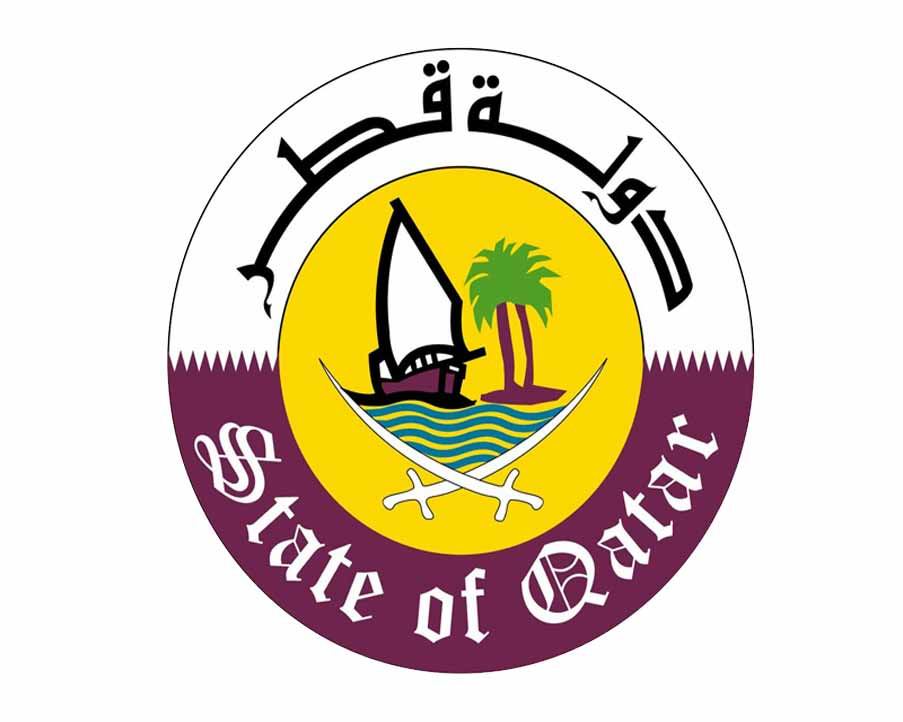 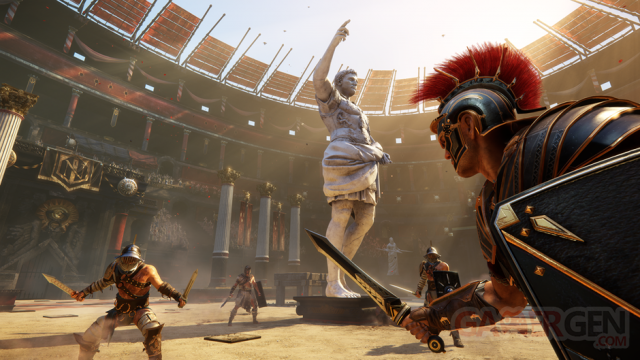 CEO are also key FANS !!!!!!!!!!!!!!!!!!!!!!!
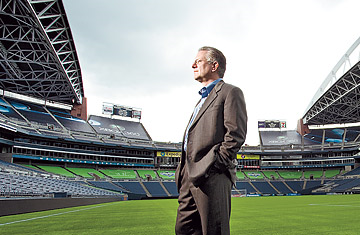 PR consuming reasons
Happiness & passion : individual « happiness therapy »

Demontration : be visible for their guests 

Strategic : CRM and collecting information about guests to anticipating their needs
PR segmentation
PR & Press Relations
Do not reduce PR with press relations
Generally, PR are using to (Occurrence Agency Study, 2003) :
Brands and products communication (70 %)
Institutional communication
Press relations (53 %)
But on the fiels, the tools are :
Press relations (97 %)
Institutional communication (91 %)
Internal communication (89 %)
Interpersonal “ties” efficiency (Granovetter, 1973)
“The Strength of Weak Ties”, 4 criteria :

Relation duration 

Emotional intensity

Intimacy

Services reciprocity between stakeholders
PR evaluation from customers perspective
Setting measurable PR objectives (BNPP current challenge !)

Launching :
Example : Using press and event to ensure better returns on special targets. 

The event facilitates the access to media.
Remarks…
Can we separate the PR impact for advertising ones ? 

Analyse and try to evaluate the ties between the target members more than the target itself ! Very difficult to measure : a thesis ?
Main objective of a PR strategy ?
Gathering your network thanks to an event (partner club, community…) and make it Valuable – Rare – Non Imitable (or Substituable) - Organizational
Dangers !
Too much ties to manage ? Strength or Weak Ties ?

Dependency ?

Be careful to the rumors inside the networks…
Product –Service - Experience
PRODUCT
Hospitality
Servicing
PR
Players
VIP People
Occade exampleNow Canal Plus Event…
Grand Slam of Tennis of Lyon
GPTL
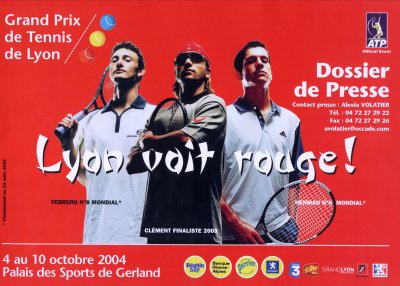 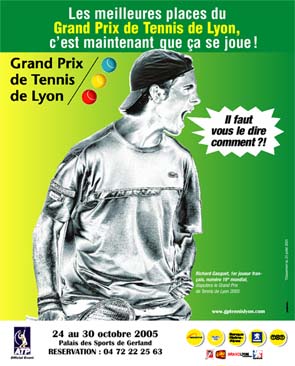 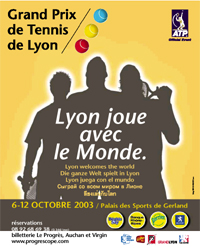 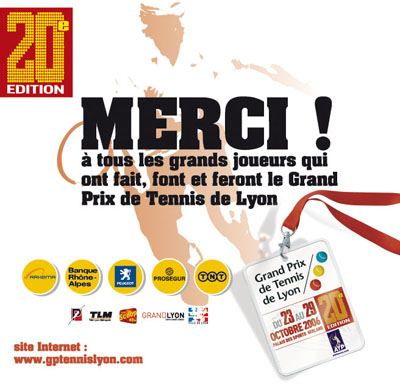 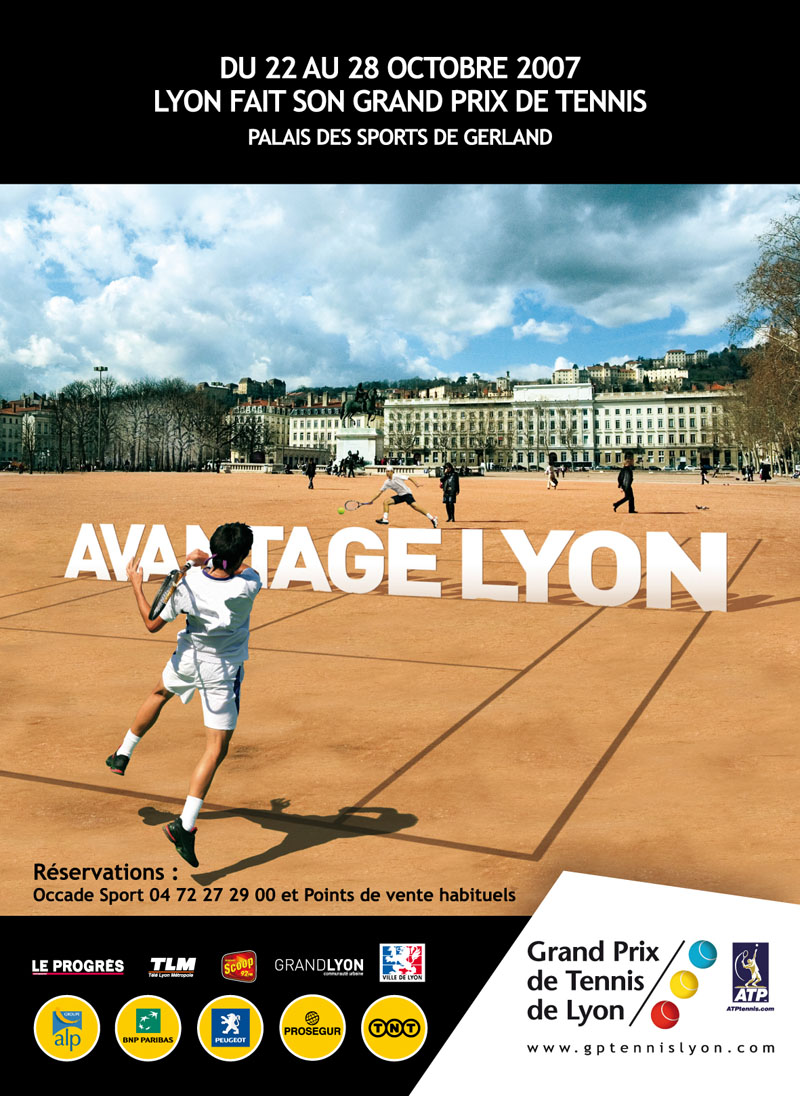 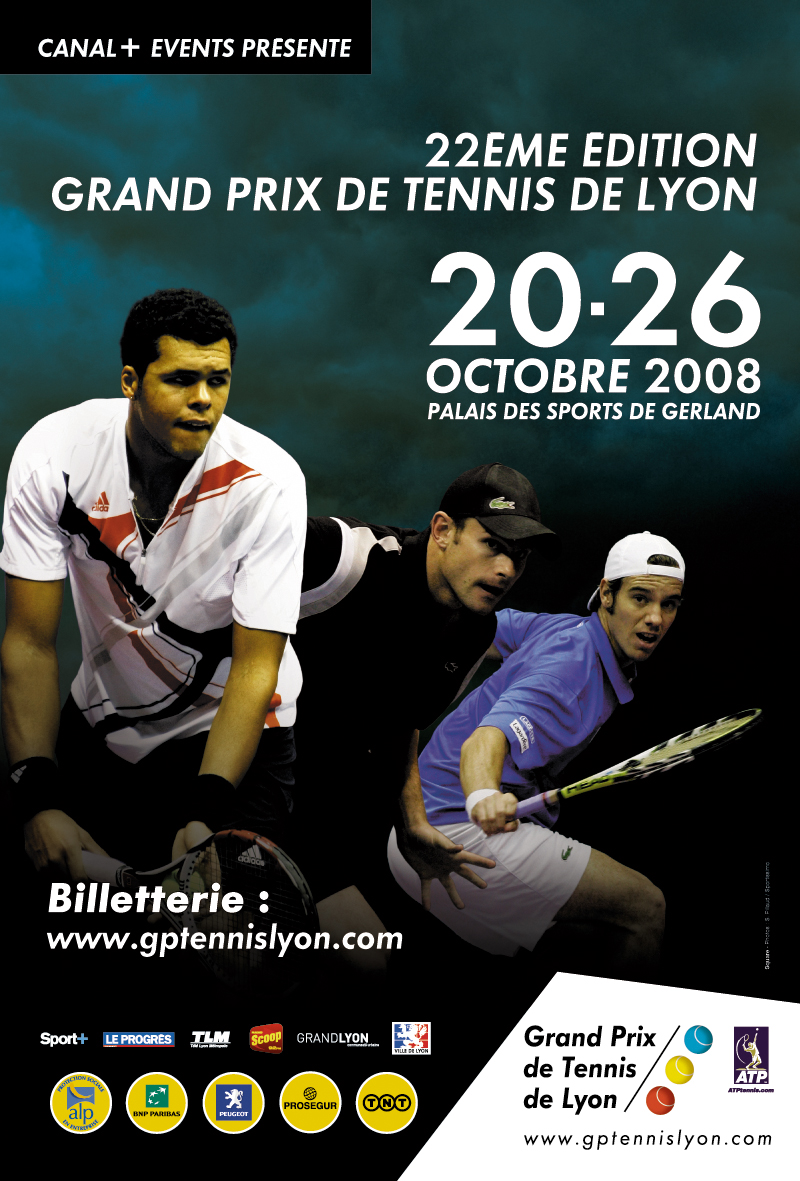 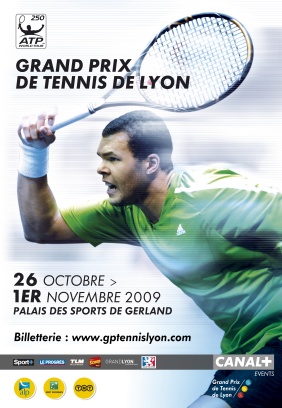 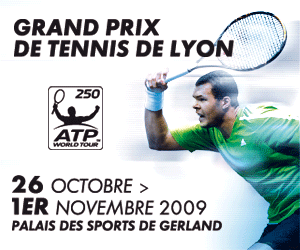 Partnership Strategy (GPTL)
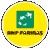 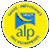 SFR 2003
ARKEMA 2006
Banque Rhône Alpes 2006
« 5 balls »
Strategy
Beghin Say 2005
Historique
PERRIER 2004
GPTL
Corporate
Reputation
Sport
Reputation
Reputational
Resources
Partnership
Resources
Relational
Resources
Physical Resources
Relational competencies
Opportunism
CEO celebrity
Learning
Organizational capabilities
Cascade of assets
Relational
Resources
« Axes »
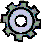 Learning
Organizational
Capabilities
Partnership
Resources
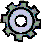 Physical resources
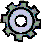 Reputational
Resources
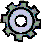 Stock of resources
Dynamic Capabilities
« Bricolage  »
Relational Business Model
CRM 
Activation
B to B
Partnerships
Reputation
Social Capital
Individual networking
Physical Resources (stadium)
PR infrastructure development
Resources Basis
Direct impact
Deployment
Indirect impact
Core Competences
Event development ?
Balance between PR / Public event or Sport / Business ?

Question : sponsors turnover and control ?

PR rarity ? Overflowing ?
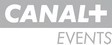 ?
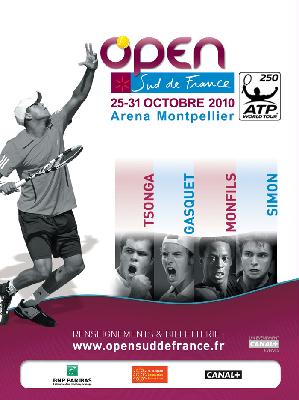 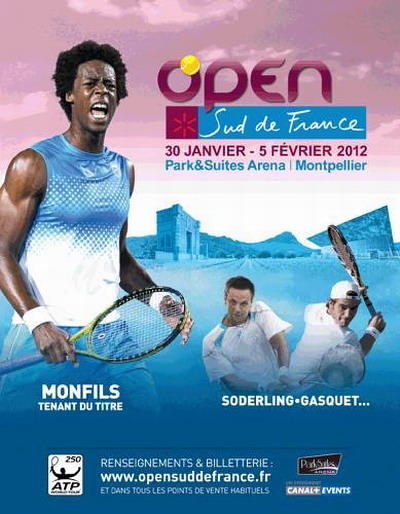 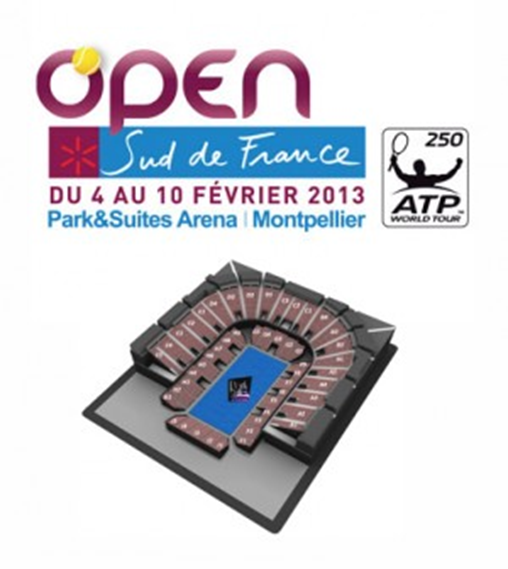 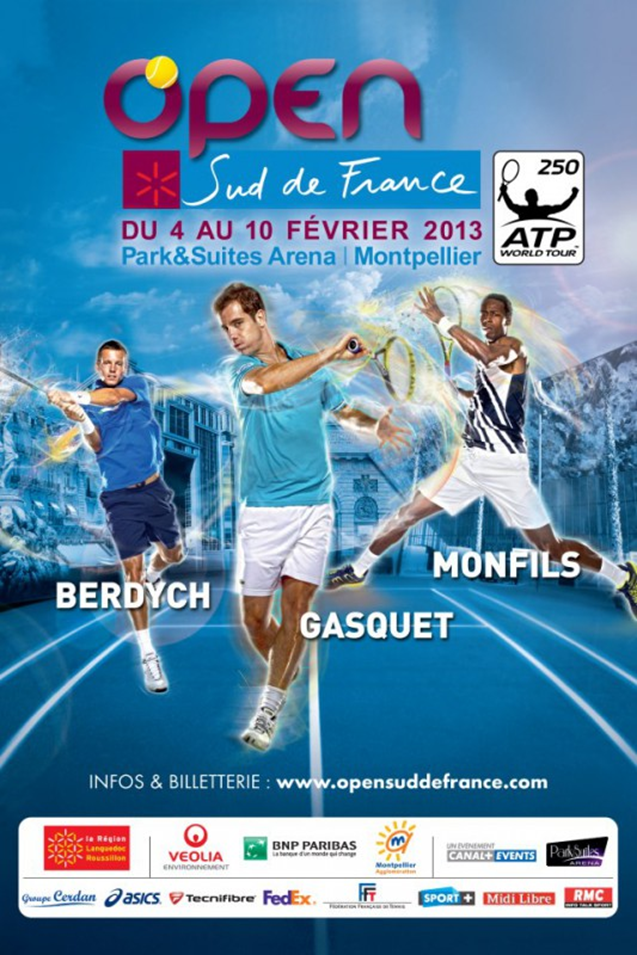 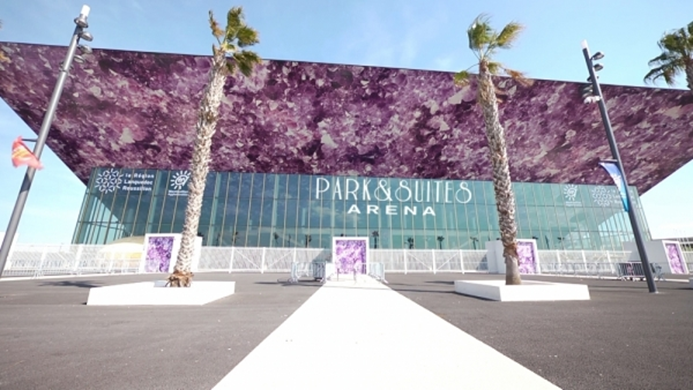 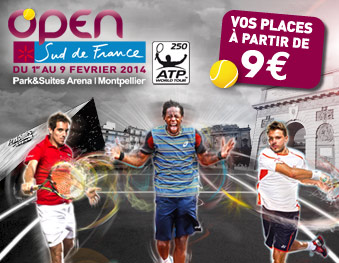 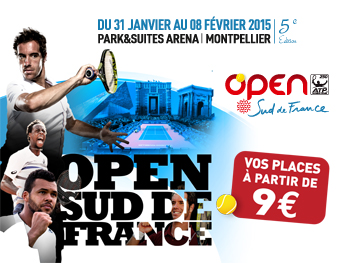 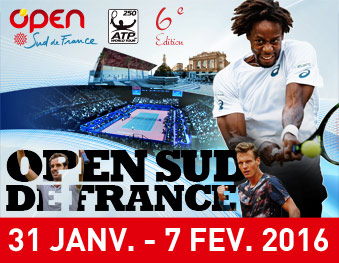 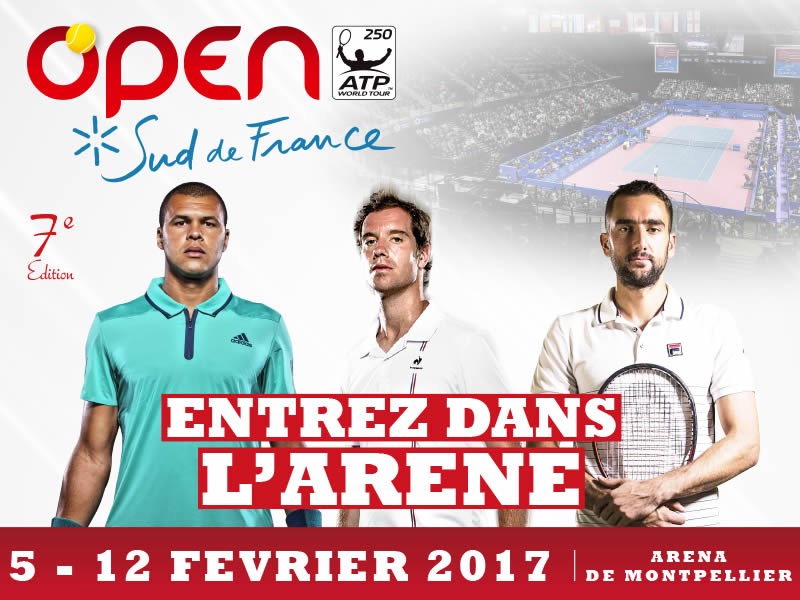 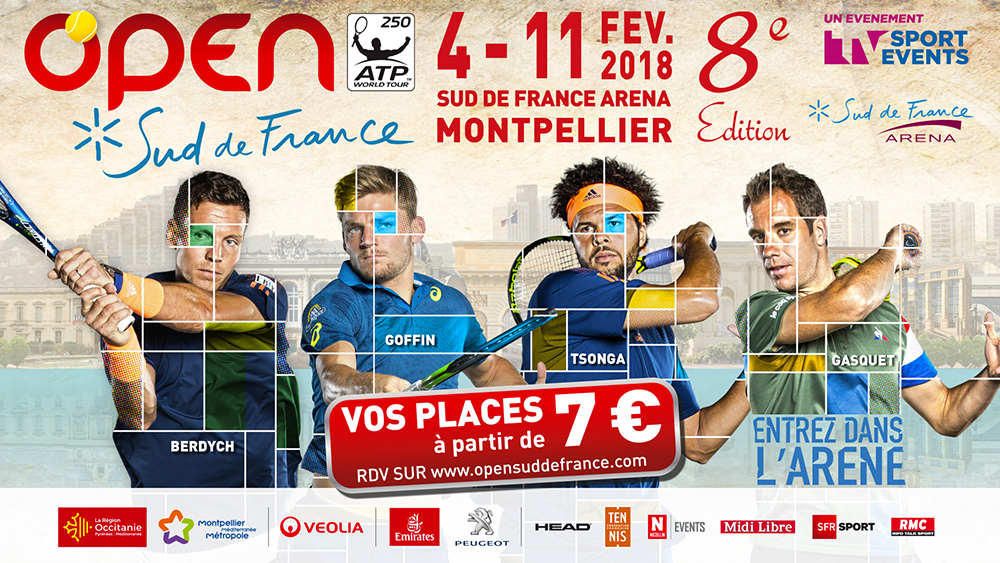 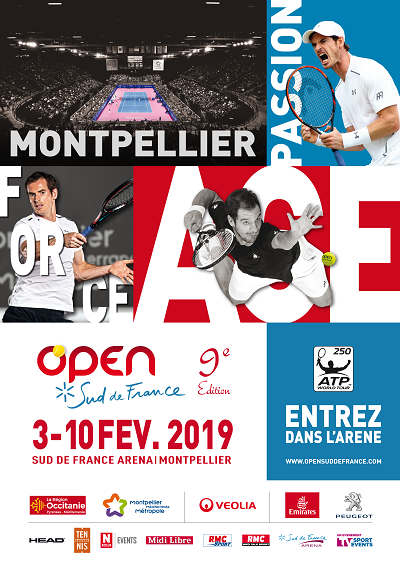 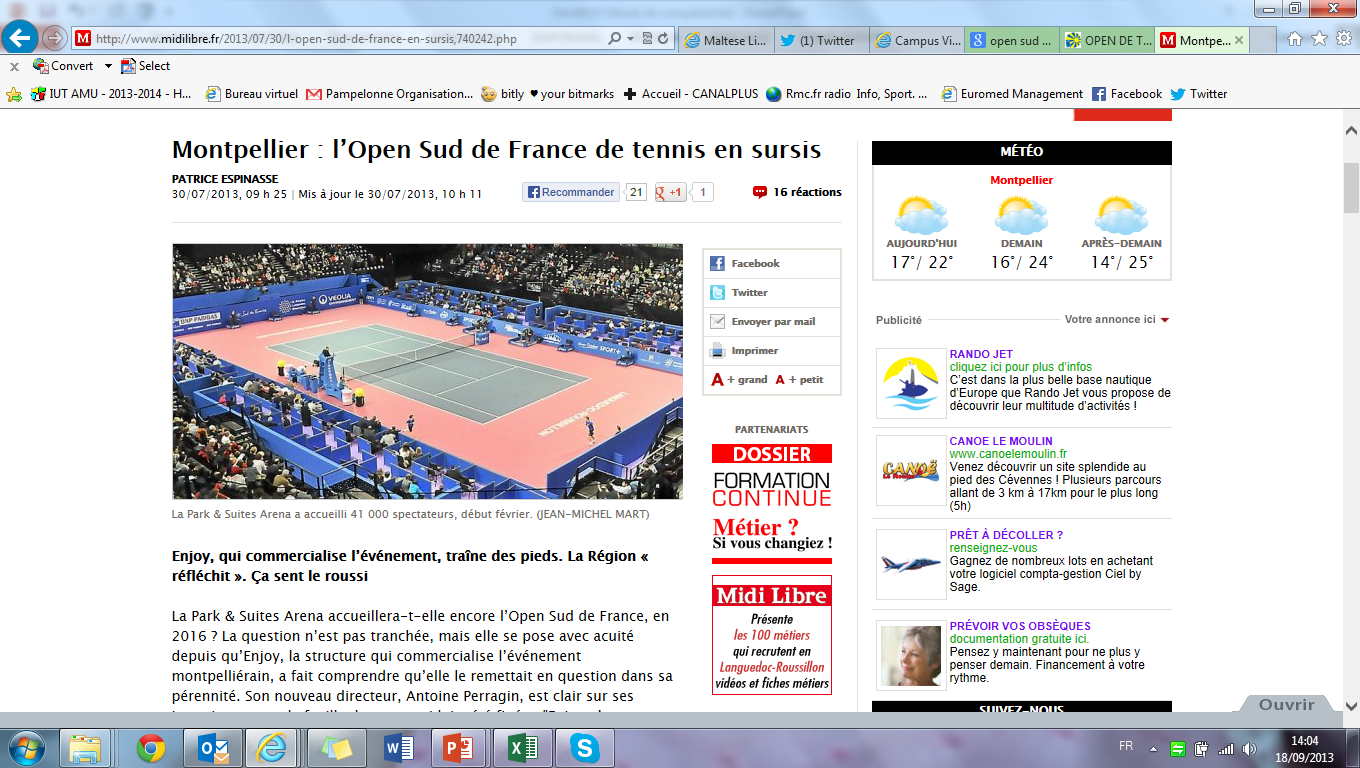 Business Model Evolution & Innovation ?
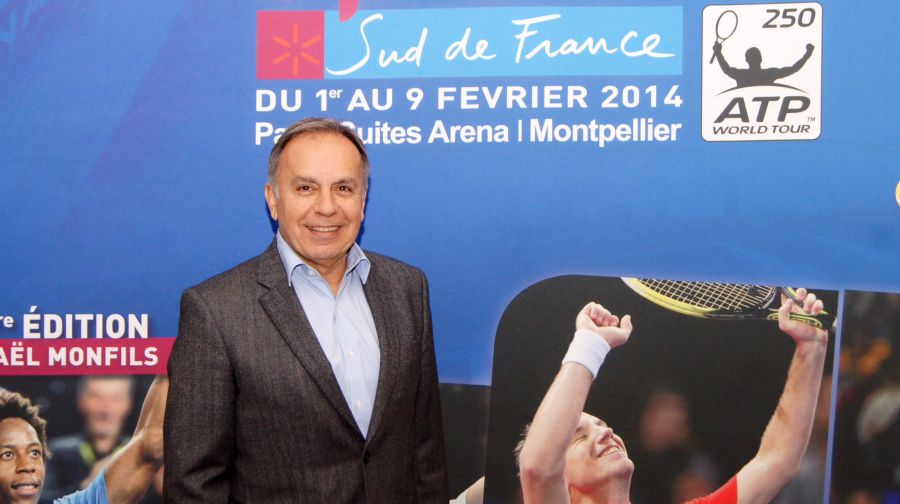 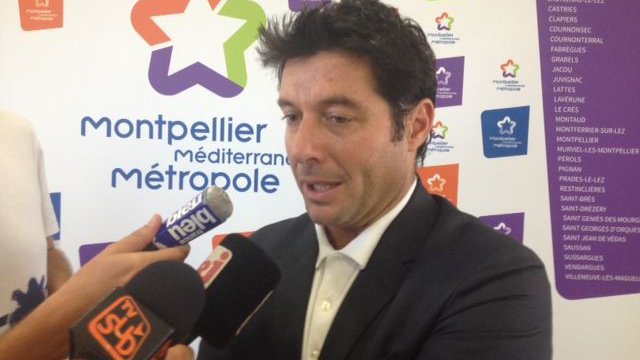 Future ?
New place (stadium) and new business model ?

Competencies ?

Reputation – relation Construction ?

To pay the players (the central offer) you need money ! 

Coopetition / Resource-Supplier ?
Your difficulties
The business of Public Relations 
Entertainment = people !
ROI for your customer…
PR Brand = VIP Event, is it possible ?
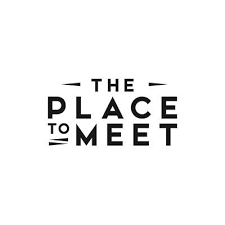 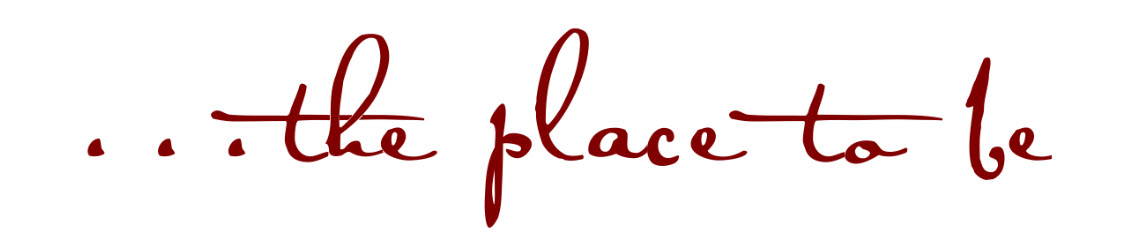